DOA BELAJAR
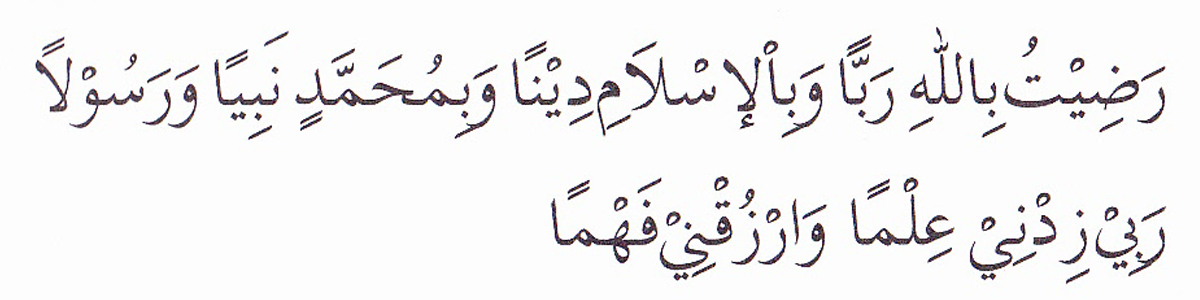 PEMBUKA BELAJAR
“Kami ridho Allah SWT sebagai Tuhanku, Islam sebagai agamaku, dan Nabi Muhammad sebagai Nabi dan Rasul, Ya Allah, tambahkanlah kepadaku ilmu dan berikanlah aku kefahaman”
KEBIJAKAN PUBLIK
MUHAMMAD KHOZIN, S.IP, MPA
Disampaikan pada Kuliah MK Komunikasi & Advokasi Kebijakan Publik
2020
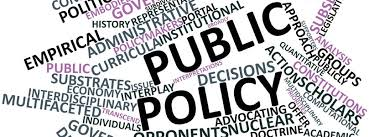 PERTANYAAN
Mengapa Kebijakan Publik itu Penting?
Untuk siapakah kebijakan publik itu dibuat?
Siapa stakeholder kebijakan publik?
Bagaimana kebijakan publik di Indonesia sekarang?
JAMES ANDERSON
A purposive course of action followed by an actor or a set of actors in dealing with problem or matter of concern”
Suatu tindakan yang dilakukan oleh seorang aktor atau serangkaian aktor dalam menangani masalah atau masalah yang menjadi perhatian
SISTRM KEBIJAKAN PUBLIK
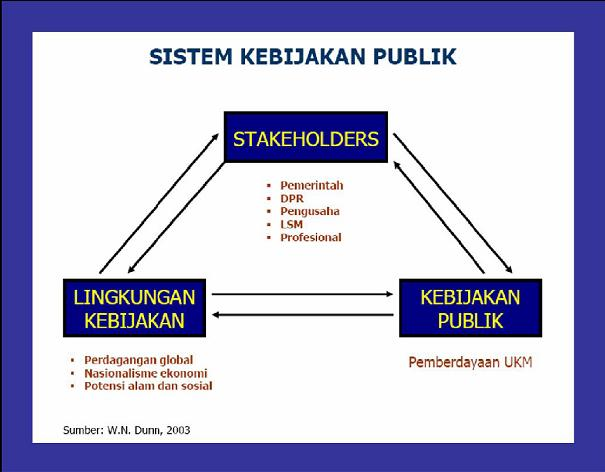 RUANG LINGKUP KEBIJAKAN PUBLIK
PEMERINTAH
BISNIS
LSM
AKADEMISI
PARPOL
MASYARAKAT
MEDIA
INTERNASIONAL
STRATA KEBIJAKAN
KEBIJAKAN UMUM
KEBIJAKAN PELAKSANAAN
KEBIJAKAN TEKNIS
KEBIJAKAN UMUM
Kebijakan Umum adalah
Kebijakan menjadi pedoman atau petunjuk pelaksanaan, baik bersifat positif maupun negatif, meliputi keseluruhanwilayah atau instansi bersangkutan
Kriteria
Cakupan kebijakan luas
Tidak berjangka pendek
Strategi kebijakan tidak bersifat operasional
Bentuk Kebijakan Umum
Scope wilayah negara: UU, Perpres
Scope daerah: Perda, Peraturan Gubernur/Bupati/Walikota
KEBIJAKAN PELAKSANAAN
Kebijakan menjabarkan kebijakan umum

Bentuk kebijakan pelaksanaan:
Scope pemerintah pusat: PP menjabarkan UU, Kepmen menjabarkan Keppres
Scope daerah: Keputusan Kepala Dinas menjabarkan Perda/Peraturan Gubernur/Bupati/Walikota
KEBIJAKAN TEKNIS
Kebijakan operasional ang berada di bawah kebijaksanaan pelaksanaan
ARAH dan PRODUK KEBIJAKAN PUBLIK
KEPENTINGAN ELIT
KEPENTINGAN INTERNASIONAL
KESEJAHTERAAN MASYARAKAT
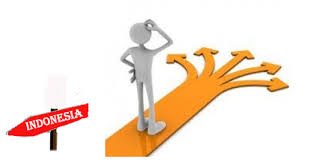 KEPENTINGAN AKTOR BISNIS
ADVOKASI KEBIJAKAN
Upaya mengubah kebijakan
Advokasi  dimengerti sebagai upaya yang dilakukan oleh kelompok masyarakat untuk mengubah kebijakan publik agar lebih adil dan memenuhi harapan dan aspirasi kelompok tersebut 
Kebijakan publik dimaknai sebagai kebijakan yang dikeluarkan oleh pemerintah atau regulator untuk memberikan kepastian dan mengatur segala hal yang terkait dengan publik
PROSES-PROSES ADVOKASI
KAMPANYE, SIARAN PERS
UNJUK RASA, MOGOK, BOIKOT
PENGORGANISASIAN BASIS
PENDIDIKAN POLITIK
ADVOKASI?
Ritu S. Sharma; Pengantar Advokasi, 2005
ADVOKASI IS????
Suatu usaha sistematik & terorganisasir untuk mempengaruhi dan mendesak terjadinya perubahan dalam kebijakan publik secara bertahap maju & semakin baik
Bukan revolusi, lebih merupakan suatu usaha perubahan sosial melalui semua saluran dan piranti demokrasi perwakilan, proses-proses politik & legislasi yang terdapat dalam sistem yang berlaku
Proses KOMUNIKASI yang terencana untuk mendapat dukungan dan keputusan pemecah masalah
TUJUAN ADVOKASI
Adanya
kemauan/
kepedulian 
 alternatif
solusi
Adanya 
ketertarikan
utk mengatasi
masalah
Adanya
tindakan nyata :
solusi masalah
Adanya
Komitmen
dan dukungan :
Kebijakan,
Sumber daya,
Kemudahan, 
Keikutsertaan
Dll
Adanya
pemahaman/
kesadaran thd
masalah
Adanya 
Tindak lanjut
kegiatan
17
TUJUAN ADVOKASI
Terciptanya perubahan kebijakan, peraturan-peraturan, dukungan sumber daya, dll untuk memecahkan isu tertentu.
SIKLUS
Ber- AKSI
Mem-BUJUK
Me-MOTIVASI
Meng-INFORMASI-kan
Rencana Tindak Lanjut
NEXT MEETING 
PERAN KOMUNIKASI DALAM ADVOKASI KEBIJAKAN
PENUTUP BELAJAR
بِسْمِ اللَّهِ الرَّحْمَنِ الرَّحِيمِ

اَللَّهُمَّ أَرِنَا الْحَقَّ حَقًّا وَارْزُقْنَا اتِّـبَاعَه ُ وَأَرِنَا الْبَاطِلَ بَاطِلاً وَارْزُقْنَا اجْتِنَابَهُ


Ya Allah Tunjukkanlah kepada kami kebenaran sehinggga kami dapat mengikutinya, 
Dan tunjukkanlah kepada kami keburukan sehingga kami dapat menjauhinya.